Anatomy & physiology

Chapter 1 AN INTRODUCTION TO THE HUMAN BODY
PowerPoint Image Slideshow
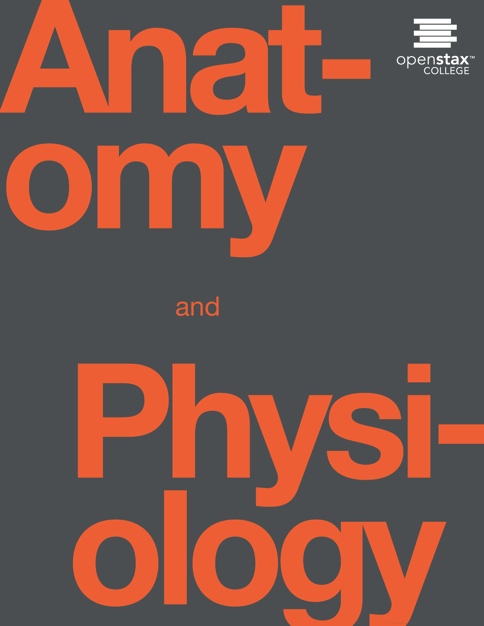 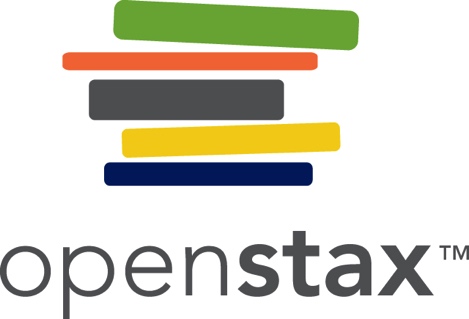 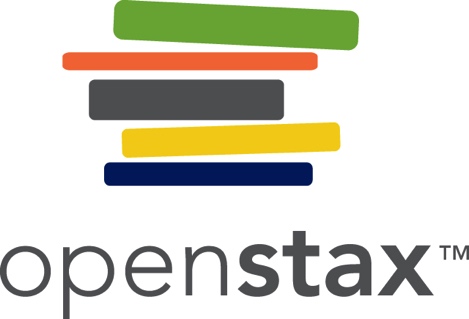 Figure 1.1
Blood Pressure
A proficiency in anatomy and physiology is fundamental to any career in the health professions. (credit: Bryan Mason/flickr)
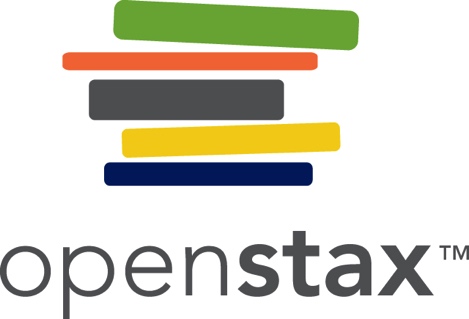 Figure 1.2
Gross and Microscopic Anatomy
Gross anatomy considers large structures such as the brain.
Microscopic anatomy can deal with the same structures, though at a different scale. This is a micrograph of nerve cells from the brain. LM × 1600. (credit a: “WriterHound”/Wikimedia Commons; credit b: Micrograph provided by the Regents of University of Michigan Medical School © 2012)
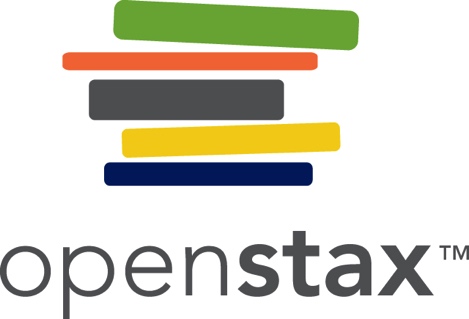 Figure 1.3
Levels of Structural Organization of the Human Body
The organization of the body often is discussed in terms of six distinct levels of increasing complexity, from the smallest chemical building blocks to a unique human organism.
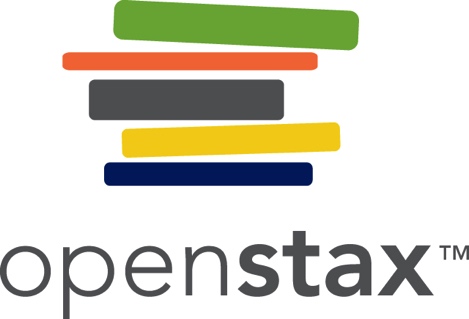 Figure 1.4
Organ Systems of the Human Body 
Organs that work together are grouped into organ systems.
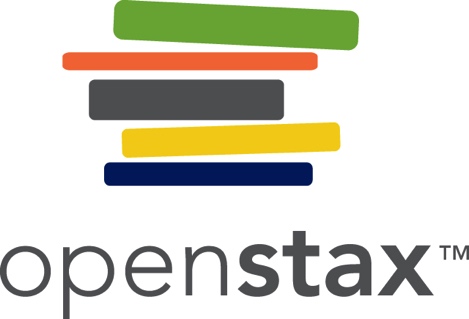 Figure 1.5
Organ Systems of the Human Body (continued)
Organs that work together are grouped into organ systems.
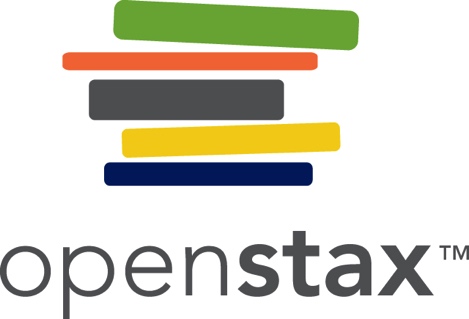 Figure 1.6
Metabolism
Anabolic reactions are building reactions, and they consume energy. Catabolic reactions break materials down and release energy. Metabolism includes both anabolic and catabolic reactions.
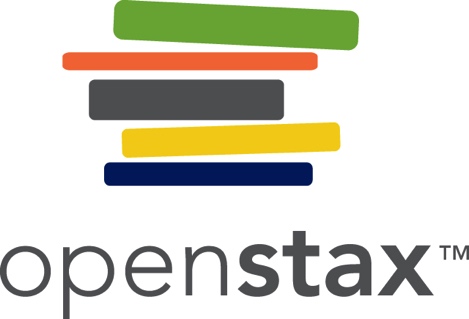 Figure 1.7
Marathon Runners
Runners demonstrate two characteristics of living humans—responsiveness and movement. Anatomic structures and physiological processes allow runners to coordinate the action of muscle groups and sweat in response to rising internal body temperature. (credit: Phil Roeder/flickr)
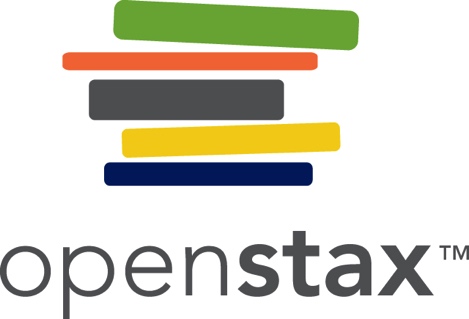 Figure 1.8
Extreme Heat
Humans adapt to some degree to repeated exposure to high temperatures. (credit: McKay Savage/flickr)
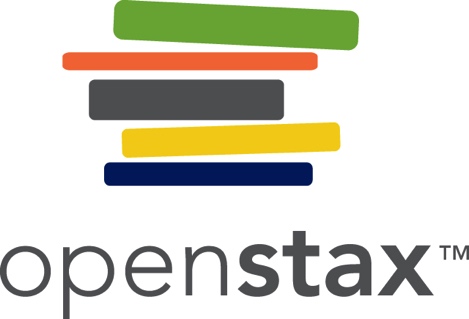 Figure 1.9
Harsh Conditions
Climbers on Mount Everest must accommodate extreme cold, low oxygen levels, and low barometric pressure in an environment hostile to human life. (credit: Melanie Ko/flickr)
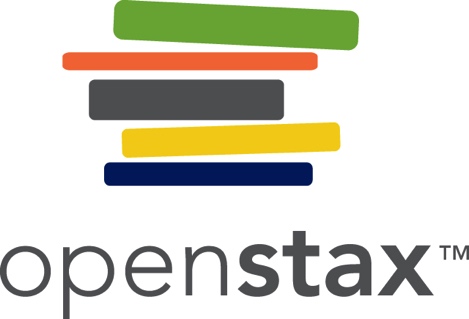 Figure 1.10
Negative Feedback Loop
In a negative feedback loop, a stimulus—a deviation from a set point—is resisted through a physiological process that returns the body to homeostasis.
A negative feedback loop has four basic parts.
Body temperature is regulated by negative feedback.
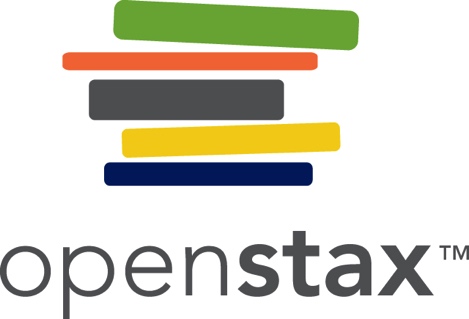 Figure 1.11
Positive Feedback Loop
Normal childbirth is driven by a positive feedback loop. A positive feedback loop results in a change in the body’s status, rather than a return to homeostasis.
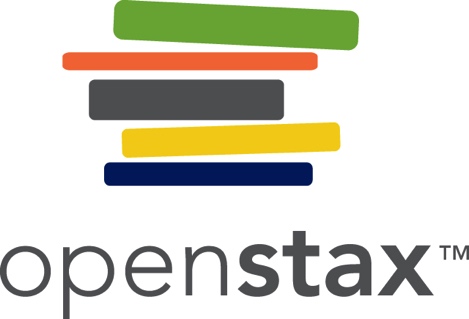 Figure 1.12
Regions of the Human Body
The human body is shown in anatomical position in an (a) anterior view and a (b) posterior view. The regions of the body are labeled in boldface.
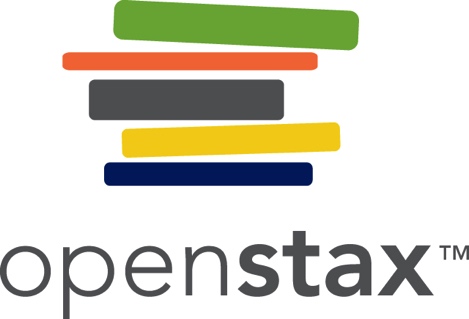 Figure 1.13
Directional Terms Applied to the Human Body
Paired directional terms are shown as applied to the human body.
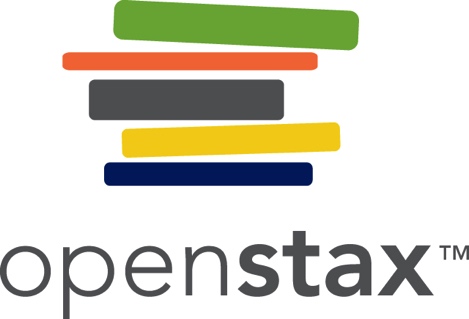 Figure 1.14
Planes of the Body
The three planes most commonly used in anatomical and medical imaging are the sagittal, frontal (or coronal), and transverse plane.
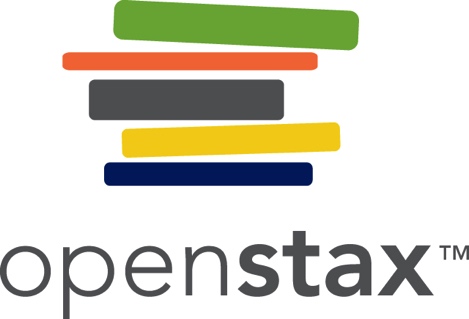 Figure 1.15
Dorsal and Ventral Body Cavities
The ventral cavity includes the thoracic and abdominopelvic cavities and their subdivisions. The dorsal cavity includes the cranial and spinal cavities.
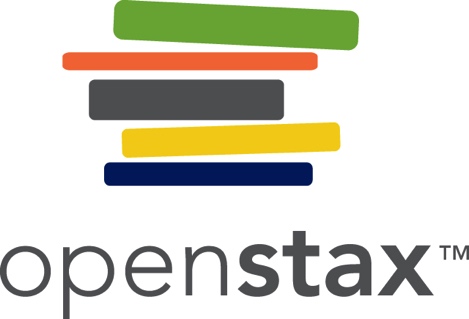 Figure 1.16
Regions and Quadrants of the Peritoneal Cavity
There are (a) nine abdominal regions and (b) four abdominal quadrants in the peritoneal cavity.
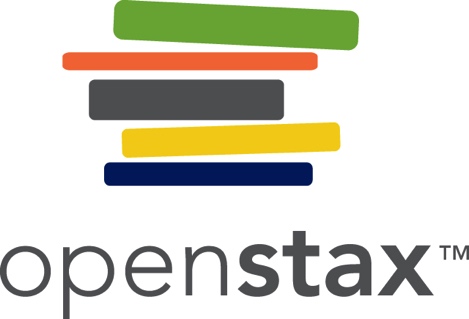 Figure 1.17
Serous Membrane
Serous membrane lines the pericardial cavity and reflects back to cover the heart—much the same way that an underinflated balloon would form two layers surrounding a fist.
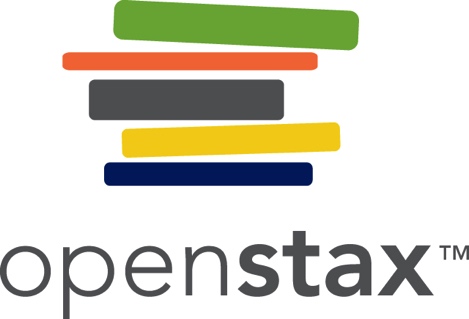 Figure 1.18
X-Ray of a Hand
High energy electromagnetic radiation allows the internal structures of the body, such as bones, to be seen in X-rays like these. (credit: Trace Meek/flickr)
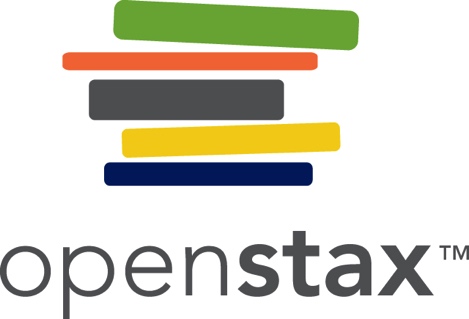 Figure 1.19
Medical Imaging Techniques
(a) The results of a CT scan of the head are shown as successive transverse sections. (b) An MRI machine generates a magnetic field around a patient. (c) PET scans use radiopharmaceuticals to create images of active blood flow and physiologic activity of the organ or organs being targeted. (d) Ultrasound technology is used to monitor pregnancies because it is the least invasive of imaging techniques and uses no electromagnetic radiation. (credit a: Akira Ohgaki/flickr; credit b: “Digital Cate”/flickr; credit c: “Raziel”/Wikimedia Commons; credit d: “Isis”/Wikimedia Commons)
This OpenStax ancillary resource is © Rice University under a CC-BY 4.0 International license; it may be reproduced or modified but must be attributed to OpenStax, Rice University and any changes must be noted.